WRITING Workshop
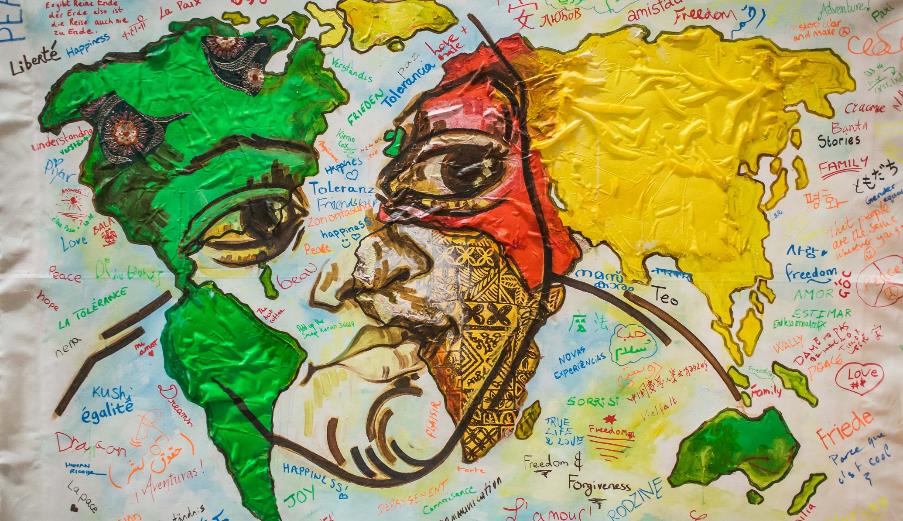 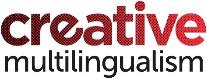 Cinquains
Cinquains: 
These create a sort of picture with words. 
The set pattern is – 
Noun
Adjective 1, adjective 2
Present participle, present participle, present participle (-ing)
Four word phrase
Closely related noun or synonym.
Example 1:
Example 2:
HAIKUA Japanese form, allowing you to paint a picture with words. Has a very controlled structure. 3 lines, made up of 5 syllables; 7 syllables; 5 syllables
Five syllables here.
Seven more syllables here.
Are you happy now?

The moon lingers on
Lighting the frost-covered leaves
Making them sparkle.

The rainbow spans the blue sky
Sun shining, giving
Beautiful colours.
Haikus en español
Mario Benedetti (Uruguay, 1920-2009)
la mariposa
recordará por siempre
que fue gusano

no quiero verte
por el resto del año
o sea hasta el martes

Can be found at: http://adkaplan.blogspot.com/2009/06/haikus-de-mario-benedetti.html (Haikus 15 and 44)
Octavio Paz (Mexico, 1914-1998)
Hecho de aire
entre pinos y rocas
brota el poema.






Can be found at: https://www.tallerdeescritores.com/ejemplos-de-haiku
Haikus en français
Translating haikus:Can you keep the form as well as the sense?
Acrostic poems
Teacher to insert Acrostic poems (x2) which are available at:
https://mrswattclassroom.weebly.com/acrostic-poem.html
Combining your languages creatively
Use puns or word play:
Dame más, Dame mash
son/ g

Use rhyme, rhythm, sound:
Moon lune/ chant song
cha cha charged with meaning

Translate idioms:
She doesn’t have hairs on her tongue (no tiene pelos en la lengua)
I’ve got the cockroach (j’ai le cafard)
Multilingual cinquain: Example
Monday
Désolée, déprimée
Despairing, despertando, desayunando
I’ve got the cafard
Cockroach
Multilingual haikus: examples
Pasan los días
Like a river, rivière
The days pass slowly

Escúchame, please
Tu m’écoutes? Je t’écoute
¿Me escuchas? Gracias.
Multilingual acrostic: example
Creative writing
Try writing a Cinquain, a Haiku or an Acrostic, using as many languages as you like.
OR
Write a poem like ‘My Language’ by Kumari Tarapatla, using a repeated phrase or a regular rhythm:
Teacher to insert poem here. Can be found in: Brave New Voices, A city imagined. https://www.englishpen.org/outreach/brave-new-voices-2-0-year-one/#read-bnv
OR
Invent your own form! It doesn’t have to be regular.
"The image and sound of Multilingualism" by The Language Project

https://www.youtube.com/watch?v=MM6Zlr_x-zM
BENJAMIN zephaniah
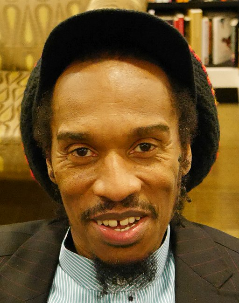 Image (unchanged): Edwardx [CC BY-SA (https://creativecommons.org/licenses/by-sa/4.0)]
The british
Teacher to insert poem here.
Can be found at:https://benjaminzephaniah.com/rhymin/the-british-serves-60-million/
Edward Kamau Braithwaite
Image available for classroom use at:
https://www.theguardian.com/books/2020/feb/05/edward-kamau-brathwaite-obituary
The Awakening
Teacher to insert poem here.
Can be found in: The Arrivants: A New World Trilogy. Edward K Braithwaite
Published by OUP Oxford, 1981
ISBN: 9780199111039
Daljit Nagra
Image (unchanged): Simon James [CC BY-SA (https://creativecommons.org/licenses/by-sa/2.0)]
Rapinder Slips into Tongue
Teacher to insert poem. Can be found at:
https://www.poetryinternational.org/pi/poem/19356/auto/0/0/Daljit-Nagra/RAPINDER-SLIPS-INTO-TONGUE/en/nocache

Video Version: (Intro – until 00:38)
https://www.youtube.com/watch?v=EBGYSchCfII